Постановление Правительства РФ от 30.09.2014 № 999 «О ФОРМИРОВАНИИ, ПРЕДОСТАВЛЕНИИ И РАСПРЕДЕЛЕНИИ СУБСИДИЙ ИЗ ФЕДЕРАЛЬНОГО БЮДЖЕТА БЮДЖЕТАМ СУБЪЕКТОВ РОССИЙСКОЙ ФЕДЕРАЦИИ» 

Приказы Минфина России:

- от 13 декабря 2017 г. N 232н ОБ УТВЕРЖДЕНИИ ТИПОВОЙ ФОРМЫ СОГЛАШЕНИЯ О ПРЕДОСТАВЛЕНИИ СУБСИДИИ ИЗ ФЕДЕРАЛЬНОГО БЮДЖЕТА БЮДЖЕТУ СУБЪЕКТА РОССИЙСКОЙ ФЕДЕРАЦИИ

-  от 12 декабря 2017 г. N 223н ОБ УТВЕРЖДЕНИИ ПОРЯДКА ПРОВЕДЕНИЯ САНКЦИОНИРОВАНИЯ ОПЛАТЫ ДЕНЕЖНЫХ ОБЯЗАТЕЛЬСТВ ПО РАСХОДАМ ПОЛУЧАТЕЛЕЙ СРЕДСТВ БЮДЖЕТА СУБЪЕКТА РОССИЙСКОЙ ФЕДЕРАЦИИ, В ЦЕЛЯХ СОФИНАНСИРОВАНИЯ КОТОРЫХ ПРЕДОСТАВЛЯЕТСЯ СУБСИДИЯ ИЗ ФЕДЕРАЛЬНОГО БЮДЖЕТА БЮДЖЕТУ СУБЪЕКТА РОССИЙСКОЙ ФЕДЕРАЦИИ
ПРАВИТЕЛЬСТВО РОССИЙСКОЙ ФЕДЕРАЦИИ. ПОСТАНОВЛЕНИЕ.от 30 сентября 2014 г N 999О ФОРМИРОВАНИИ, ПРЕДОСТАВЛЕНИИ И РАСПРЕДЕЛЕНИИ СУБСИДИЙ ИЗ ФЕДЕРАЛЬНОГО БЮДЖЕТА БЮДЖЕТАМ СУБЪЕКТОВ РОССИЙСКОЙ ФЕДЕРАЦИИ
л(1)) условие о перечислении субсидии при наличии заключенного в системе "Электронный бюджет" по форме, аналогичной установленной в соответствии с пунктом 12 настоящих Правил, 
 
12. Типовые формы соглашения и дополнительных соглашений к соглашению, предусматривающих внесение в него изменений и его расторжение, утверждаются Министерством финансов Российской Федерации. Соглашение и дополнительные соглашения к соглашению, предусматривающие внесение в него изменений и его расторжение, заключаются в соответствии с указанными типовыми формами.
Регистрация полномочий участников для размещения соглашений в системе «Электронный бюджет»
Этап 0
Направление
заявок на регистрацию 
полномочий 
Введения, 
редактирования,
и подписания 
соглашений
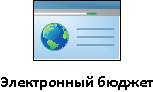 МИНИСТЕРСТВО ФИНАНСОВ РОССИЙСКОЙ ФЕДЕРАЦИИ

ПИСЬМО
от 5 февраля 2018 г. N 21-05-08/6496

О ПЕРЕХОДЕ
НА ЭЛЕКТРОННЫЙ ЮРИДИЧЕСКИ ЗНАЧИМЫЙ ДОКУМЕНТООБОРОТ
ПРИ ПОДПИСАНИИ СОГЛАШЕНИЙ О ПРЕДОСТАВЛЕНИИ СУБСИДИЙ
МЕСТНЫМ БЮДЖЕТАМ
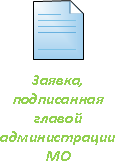 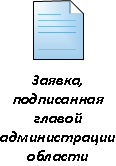 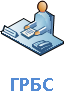 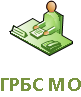 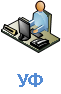 Полномочие: Заключение соглашений о предоставлении субсидий из бюджетов субъектов Российской Федерации местным бюджетам
[Speaker Notes: Для реализации возможности направления соглашений о предоставлении субсидий местным бюджетам, участникам данных соглашений – ГРБС и администрациям МО необходимо получить на полномочия по просмотру, вводу, согласованию и утверждению соглашений.
Необходимо направить в управление финансов по системе «Дело» отсканированную заявку и организационно-распорядительные документы на должностных лиц, уполномоченных на подписание соглашений.]
Заключение соглашения о предоставлении субсидии
Этап 1
Направление
 соглашения
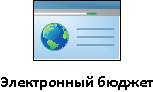 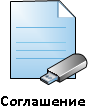 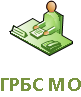 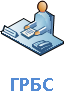 [Speaker Notes: ГРБС в системе Электронный бюджет вводит проект соглашения и направляет его каждому муниципальному образованию]
Заключение соглашения о предоставлении субсидии
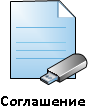 Этап 2
Подписание
 соглашения
Этап 1
Направление
 соглашения
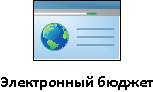 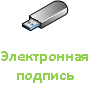 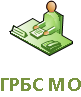 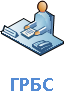 [Speaker Notes: ГРБС МО рассматривают соглашение и в случае отсутствия замечаний подписывают.
Если есть замечания – направляют их областному ГРБС
В случае, если обл. ГРБС принимает замечания – повторно направляют измененный проект соглашения]
Предоставление  субсидий
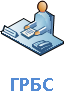 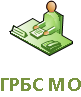 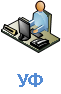 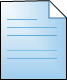 Этап 3
Направление 
информации в УФК
для заведения л/с 
14….
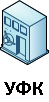 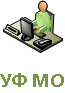 [Speaker Notes: После подписания соглашений, необходимо завести в УФК 14-е лицевые счета МО для предоставления субсидии. Для этого необходимо направить пакет документов в УФК. 
Для каждого ГРБС заводится уникальный л/с для каждого МО]
Предоставление  субсидий
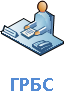 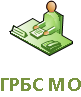 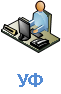 Этап 4
Заведение Л/с 
в финансовых органах
Этап 3
Направление 
информации в УФК
для заведения л/с
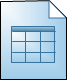 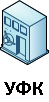 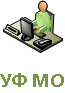 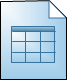 УФК формирует Л/С вида:  14…….
[Speaker Notes: В свою очередь финансовые органы получают информацию об открытых в УФК л/с и заводят их у себя]
Предоставление  субсидий
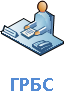 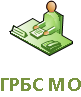 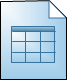 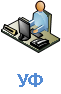 Этап 5
Ввод изменений 
бюджетной росписи 
на основании НПА 
о распределении субсидии
Этап 4
Заведение л/с 
в финансовых органах
Этап 3
Направление 
информации в УФК
для заведения Л/с
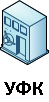 БР и ЛБО: 
отправитель – 01…. (л/с счет ГРБС), 
получатель -  л/с 14….
БР и ЛБО формируется на всю сумму субсидии
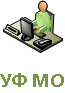 [Speaker Notes: ГРБС  при получении распорядительного нормативного акта о распределении субсидии вводит изменение бюджетной росписи. 
В отправителе 01-счет в получателе 14-счет. Кол-во документов изменений росписи равно кол-ву МО, получающих субсидию.]
Изменение бюджетной росписи при распределении субсидий
2017 год
2018 год
[Speaker Notes: Отличие схемы работы с субсидиями в 2017 и 2018 году.]
Предоставление  субсидий
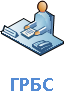 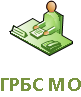 Этап 6
Направление документов-оснований 
для финансирования 
в соответствии с соглашением
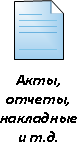 Этап 5
Ввод изменений 
бюджетной росписи 
на основании НПА 
о распределении субсидии
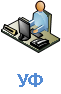 Этап 4
Заведение л/с 
в финансовых органах
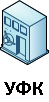 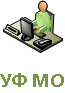 [Speaker Notes: Для осуществления оплаты в соответствии с соглашением от ГРБС МО направляет ГРБС областного уровня  документы свидетельствующие о выполнении обязательств.]
Предоставление  субсидий
Этап 6
Направление документов-оснований 
для финансирования 
в соответствии с соглашением
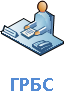 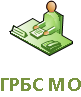 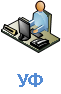 Этап 7
Формирование ЛБО и распоряжения на финансирование 
 и прикрепление к нему  документов-оснований
Распоряжение на финансирование: 
отправитель – 02462009070 (счет бюджета), 
получатель -  л/с 14….
«Объем финансирования»  формируется
 на сумму выполненных обязательств
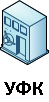 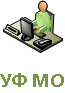 [Speaker Notes: На основание документов оснований ГРСБ формирует ЛБО и Распоряжение на финансирование, где получателем значится 14 л/с.
При этом в качестве суммы финансирования указывается фактический объем необходимых средств необходимых для оплаты по документам-основаниям]
Предоставление  субсидий
Этап 6
Направление документов-оснований 
для финансирования 
в соответствии с соглашением
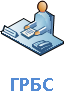 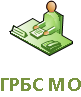 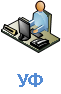 Этап 7
Формирование ЛБО и 
распоряжения на финансирование 
 и прикрепление к нему  
документов-оснований
Этап 8
Формирование 
расходного расписания 
на основании распоряжения 
на финансирование 
и направление его в УФК
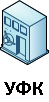 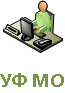 [Speaker Notes: В управлении финансов формируется расходное расписание по каждому из 14-л/с и направляются в УФК]
Предоставление  субсидий
Этап 6
Направление информации
 об исполнении соглашения
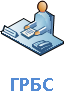 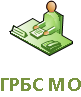 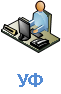 Этап 7
Формирование ЛБО и распоряжения на финансирование 
 и прикрепление к нему  информации  об исполнении соглашения
Этап 8
Формирование 
расходного расписания 
на основании распоряжения 
на финансирование 
и направление его в УФК
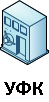 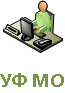 Этап 9
Получение
выписки по 14… л/с
Предоставление  субсидий
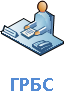 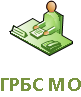 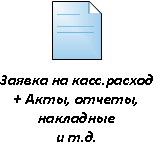 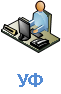 Этап 10
Направление 
заявки на кассовый расход/ платежного поручения 
и оправдательных документов
Этап 8
Формирование 
расходного расписания 
на основании распоряжения 
на финансирование 
и направление его в УФК
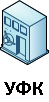 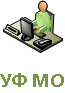 Этап 9
Получение
выписки по 14… л/с
[Speaker Notes: Формирование ГРБС (РБС) заявок на кассовый расход и прикрепление к ним оправдательных документов и направление в УФК.
При этом используется л/с отправителя местного бюджета]
Предоставление  субсидий
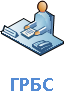 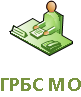 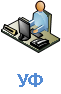 Этап 10
Направление 
заявки на кассовый расход/ платежного поручения
 и оправдательных документов
Этап 11
Ожидание «подкрепления» от федерального (областного) бюджета
и 
направление платежа поставщику
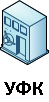 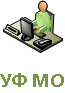 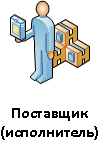 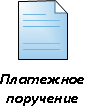